human-centered, participatory, liquidopen innovation research infrastructure (OI-RI)
eveline wandl-vogt, jose luis preza diazexploration space @ ACDH @ ÖAW LODES2018 @ rome (IT), 06th september 2018
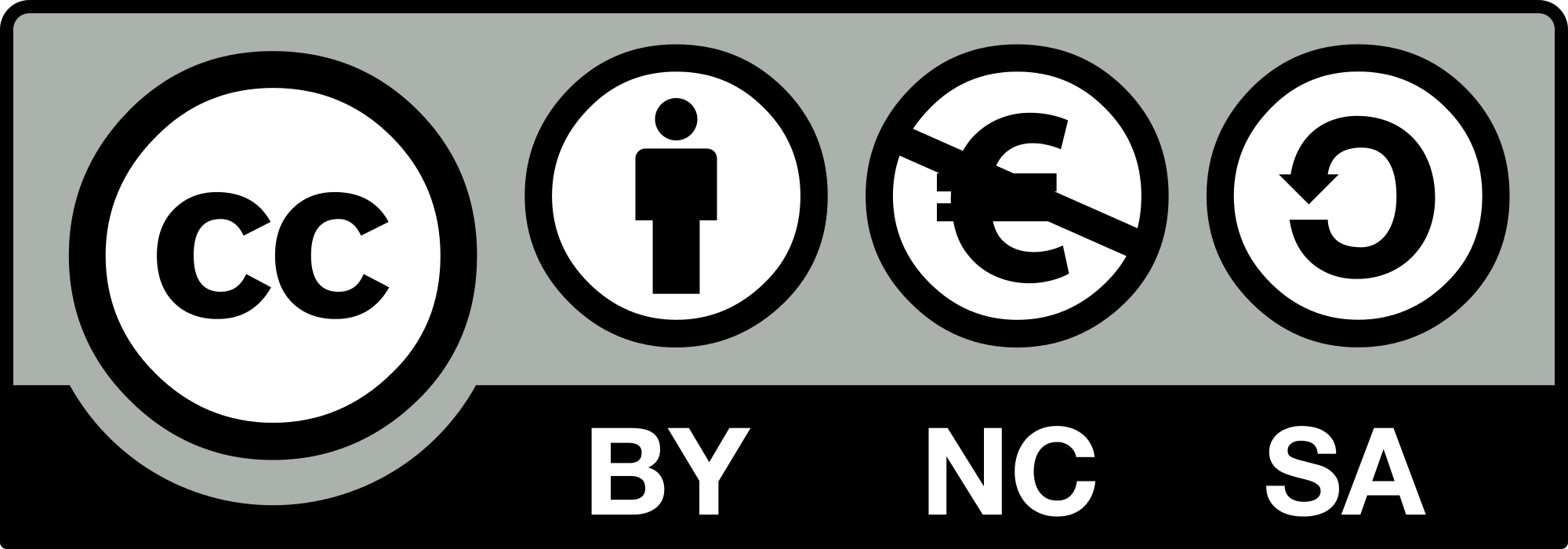 human-centered, participatory, liquidopen innovation research infrastructure (OI-RI)
eveline wandl-vogt, jose luis preza diazexploration space @ ACDH @ ÖAW LODES2018 @ rome (IT), 06th september 2018
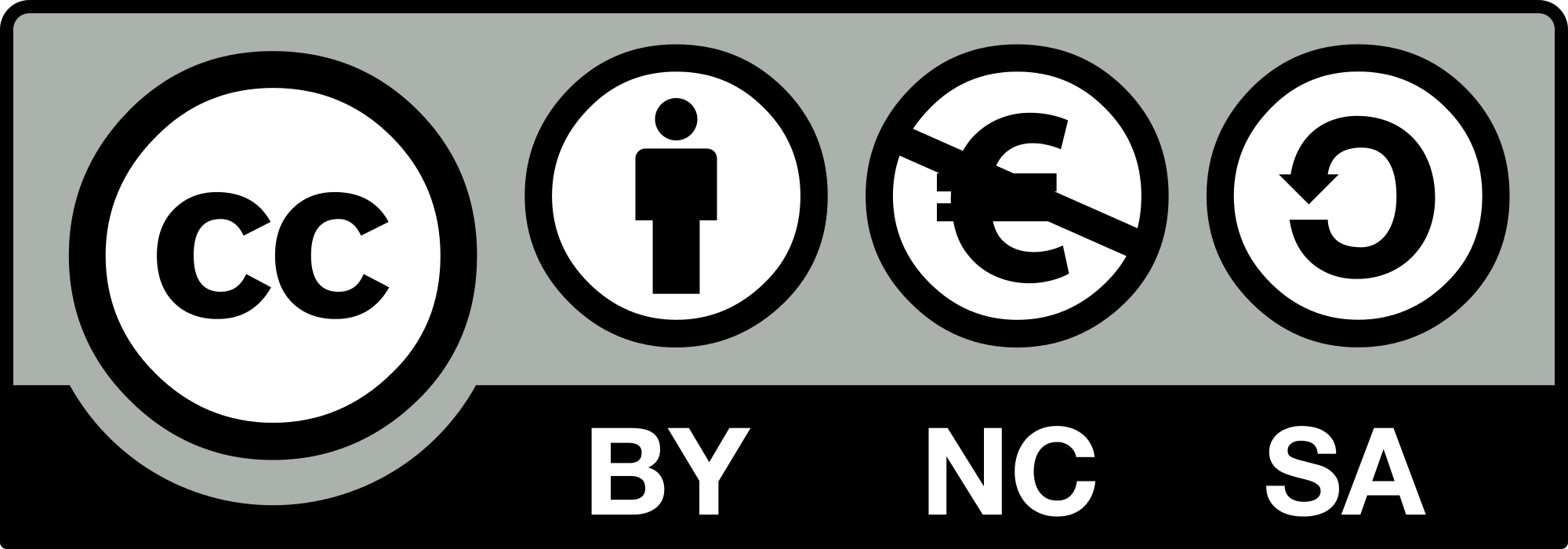 repositories and linked datadiversity
against the background of an open innovation (in science) approach
and DIY science, we-culture etc.
cross-organisational collaboration, relevance of all societal groups based on 
quintuple helix model (incl environment) and machines

intended: look at RIs from a human centered approach
driven by research questions + societal challenges 

cross organisational knowledge management +
„interculturural communication“ related to scientific communities
repositories and linked datadiversity – data, methods
categorization:
human centered approach with research communities
data > knowledge conversation | view, perspectives
importance of taxonomies, thesauri
importance of non-standard data and related knowledge
matrix of sources of uncertainties
and how to deal with the unknown
repositories and linked dataOI-RI
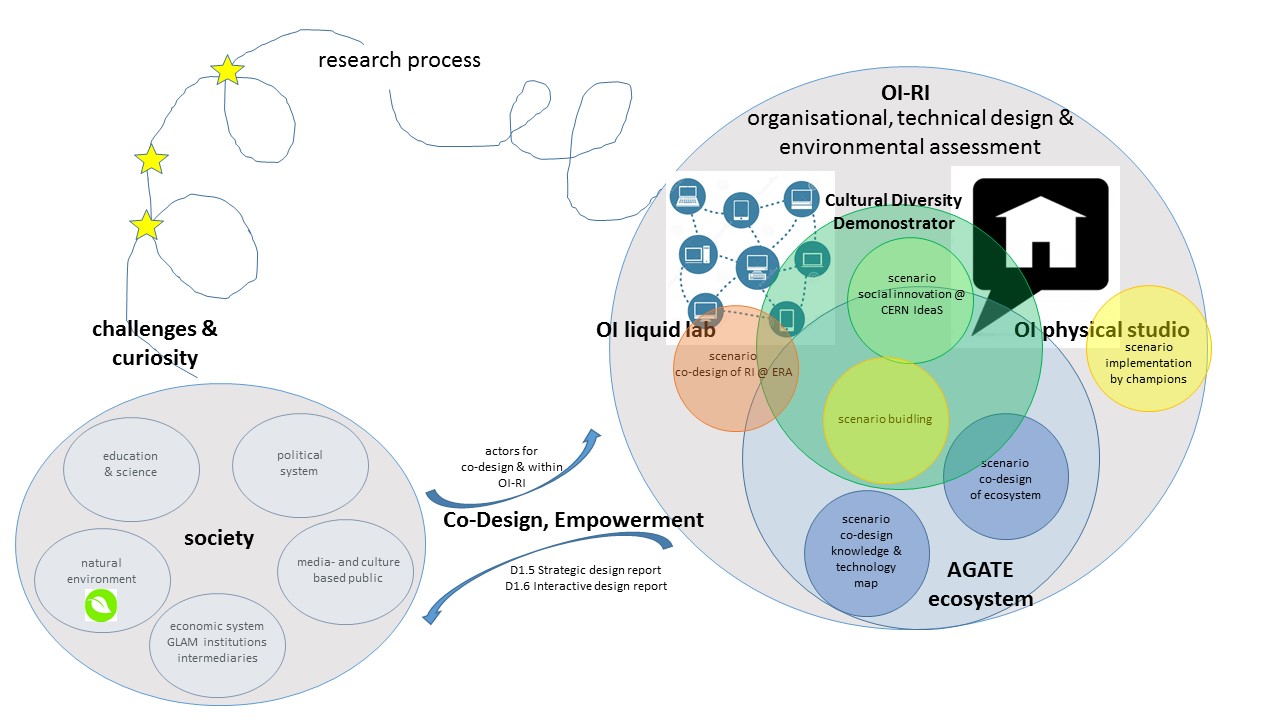 © ewv
science as a servicearchitecture
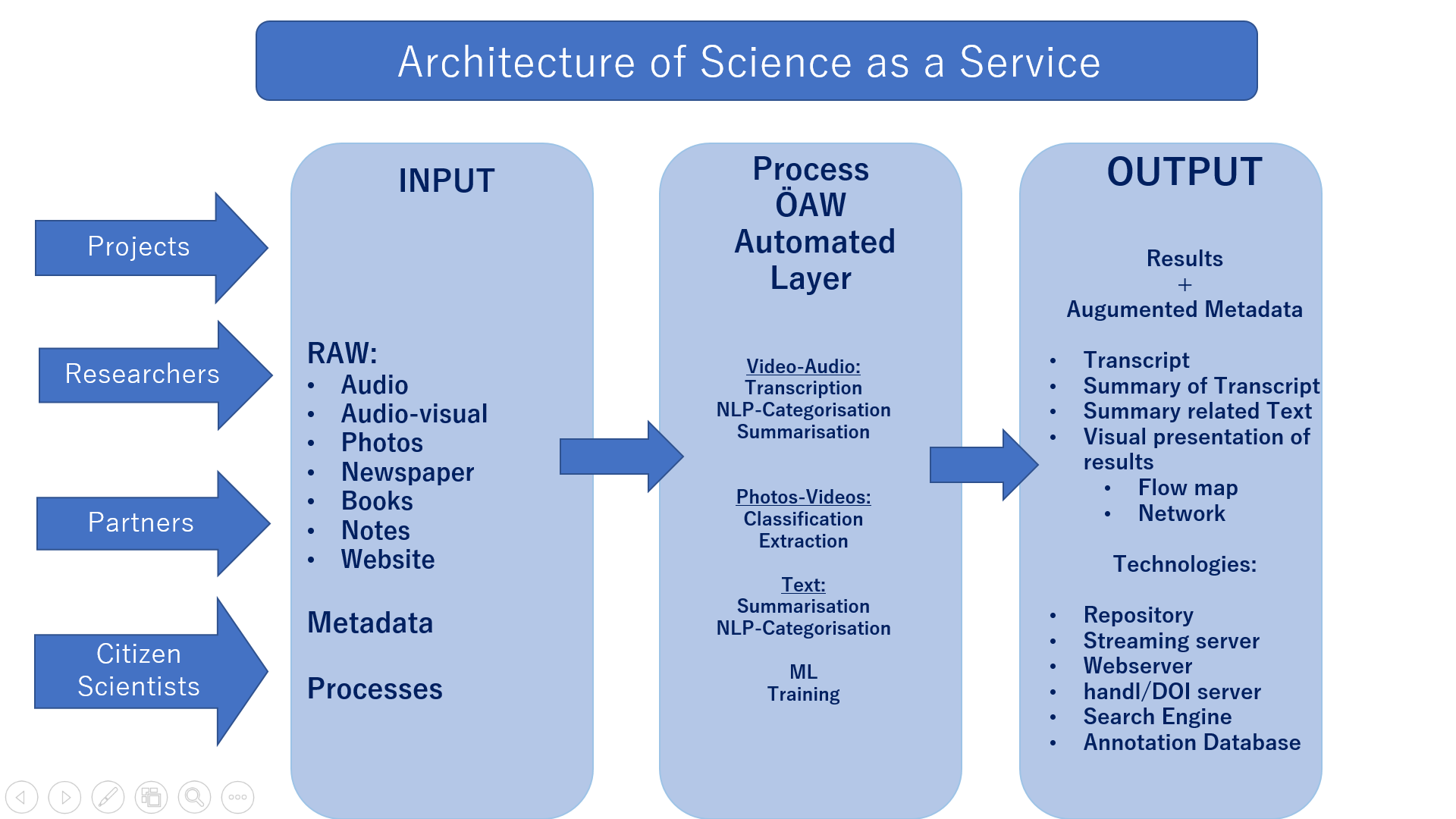 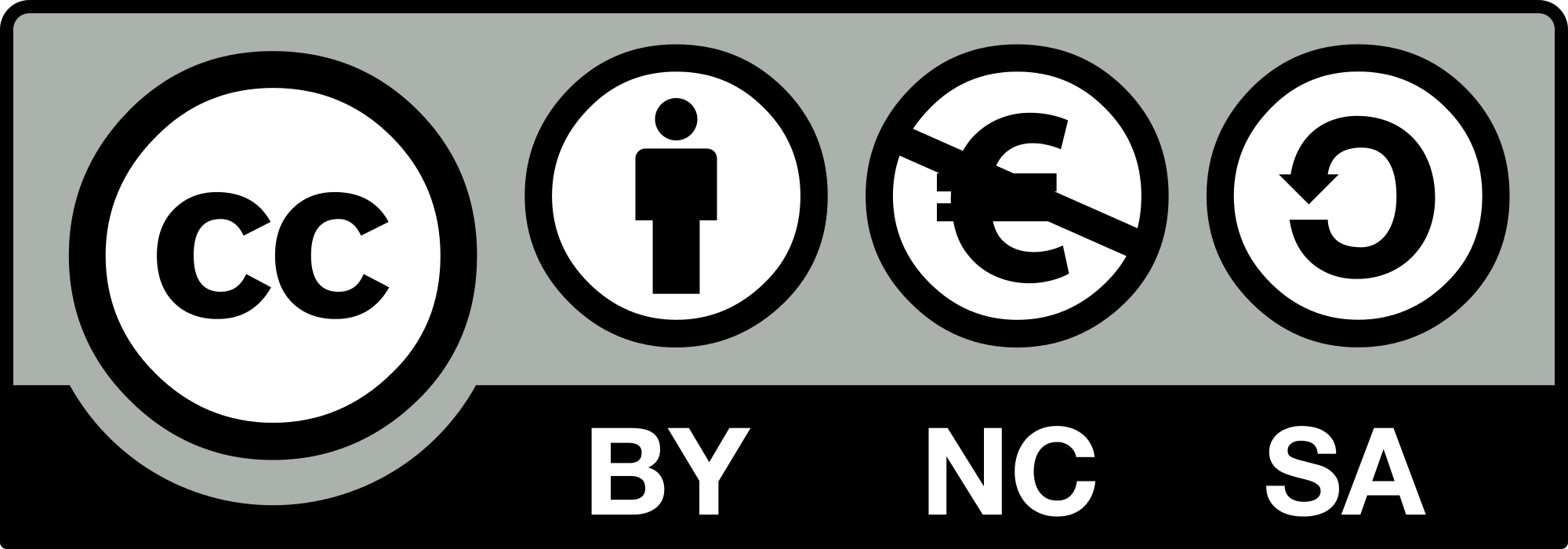 jose luis preza diaz